Élaboration du dossier de l’apprenant ayant des besoins particuliers
Brigitte Robert, orthopédagogue pour le 
Centre de formation du Richelieu 
Commission scolaire de Patriotes
[Speaker Notes: Toute personne travaillant au centre peut détecter une difficulté qui pourrait nuire à la progression des apprentissages de l’adulte. Il est important de retenir que pour nous, c’est un travail de collaboration pour aider l’apprenant à se qualifier.
➡ Le RAPPORT D’ANALYSE est à réaliser en collaboration entre le personnel scolaire et l’apprenant concerné; dans le mesure de possible
➡ IL DOIT ÊTRE DÉPOSÉ au dossier de l’apprenant.
6 étapes à l’élaboration du dossier de l’apprenant.]
Rapport d’analyse de la situation
Première étape
Rapport d’analyse de la situation
Nommer la difficulté et le besoin 
Fréquence
Intensité
Persistance
Durée

Outils pouvant aider pour nommer la difficulté et le besoin
Objectifs des programmes
Grilles d’observation (annexe 1)
Document de travail : difficultés et besoins de l’apprenant pendant ses apprentissages (annexe 2)
[Speaker Notes: vécues en cours d’apprentissage. 
Les éléments à considérer sont la fréquence, l’intensité, la persistance et la durée des difficultés. Pour y parvenir, les enseignants ont à leur disposition, en plus des objectifs des programmes et des exigences à atteindre, des grilles d’observations (annexe 2).]
Annexe 1
Annexe 2
Rapport d’analyse de la situation
Documenter la difficulté et le besoin 
          (en soutien avec l’annexe 2)
Travaux de l’apprenant
Évaluations formatives (pré-test)
Productions écrites
Etc.


La participation de l’apprenant est souhaitée, car il est le mieux placé pour exprimer la nature des difficultés rencontrées en cours d’apprentissage.
[Speaker Notes: Documenter les difficultés par des exemples de travaux, d’évaluations formatives, d’exercices,  de productions écrites, etc. Cette étape est assumée par l’enseignant. On sollicite la participation de l’apprenant en lui demandant de qualifier ses difficultés. Celles-ci sont notées sur les copies de travaux de façon à laisser des traces de réflexions.]
Rapport d’analyse de la situation
Un travail de collaboration 
Enseignants
Services complémentaires 
Implication de l’apprenant:  

À titre d’exemple, on peut solliciter la participation de celui-ci en lui demandant de qualifier ses difficultés et ses besoins. Ceux-ci sont notés sur les copies de travaux de façon à laisser des traces de l’analyse pour de futures interventions.
[Speaker Notes: Cette étape est assumée par l’enseignant. Celui-ci est soutenu par les services complémentaires. La collaboration et l’implication de l’apprenant sont essentielles. Par exemple, on peut solliciter la participation de celui-ci lors du suivi.]
Rapport d’analyse de la situation
Deuxième étape
Rapport d’analyse de la situation
Noter les interventions pédagogiques et didactiques ainsi que leurs résultats (annexe 2)



Un travail de collaboration 
Enseignants
Services complémentaires
[Speaker Notes: Noter les interventions pédagogiques et didactiques réalisées et les résultats de ces interventions. (Formulaire de demande de service (s) à la direction, via Tosca.net. Annexe 2) Cette étape est assumée par l’enseignant. Celui-ci est soutenu par la direction en étude de cas.]
Rapport d’analyse de la situation
Troisième étape
Rapport d’analyse de la situation
Identifier la mesure d’adaptation qui permettrait à l’apprenant de faire des apprentissages. 
Formulaire de demande de service à la direction (annexe 3) 
Formulaire de suivi direction (annexe 4)
Études de cas avec la direction

Nommer les effets recherchés en utilisant cette mesure.
Évaluation de la valeur ajoutée d’une mesure d’adaptation pendant l’apprentissage (annexe 5)
Synthèse au Plan d’Apprentissage Personnalisé (annexe 6)
[Speaker Notes: En tenant compte des difficultés, des besoins de l’apprenant pour qu’il puisse faire ses apprentissages et atteindre les exigences établies, identifier la ou les mesures d’adaptation qui pourraient aider l’apprenant. (Plan d’apprentissage personnalisé : annexe 3). Cette étape est réalisée en collaboration entre le personnel scolaire et l’apprenant concerné.

Nommer les effets recherchés en utilisant la mesure. (Plan d’apprentissage personnalisé : annexe 3). Cette étape est réalisée en collaboration entre les enseignants, les services complémentaires et l’apprenant concerné.]
Annexe 3
Annexe 4
Annexe 5
Annexe 6
Rapport d’analyse de la situation
Un travail de collaboration 
Enseignants
Services complémentaires 
Direction
Implication de l’apprenant 

À titre d’exemple, en discutant avec lui pour s’assurer que la mesure mise en place ne présente pas un défi supplémentaire.
Rapport d’analyse de la situation
Quatrième étape
Rapport d’analyse de la situation
Documenter l’utilisation de la mesure adaptative, les résultats obtenus et, si nécessaire, les ajustements 
    (annexe 5)

Travaux de l’apprenant
Évaluations formatives (pré-test)
Productions écrites
Etc.
[Speaker Notes: Documenter  l’utilisation de la mesure adaptative et les résultats obtenus en utilisant la mesure adaptative par des exemples de travaux, d’évaluations formatives, d’exercices, de productions écrites, etc.]
Rapport d’analyse de la situation
Un travail de collaboration 
Enseignants
Services complémentaires 
Implication de l’apprenant:  

À titre d’exemple, on peut solliciter la participation de celui-ci en lui demandant de qualifier ses valeurs ajoutées. Celles-ci sont notées sur les copies de travaux de façon à laisser des traces de l’analyse.
[Speaker Notes: Cette étape est réalisée par l’enseignant qui est soutenu par les services complémentaires. On sollicite la participation de l’apprenant en lui demandant de qualifier les valeurs ajoutées. Celles-ci sont notées sur les copies de travaux de façon à laisser des traces de réflexions.]
Rapport d’analyse de la situation
Cinquième étape
Rapport d’analyse de la situation
Autoriser l’utilisation d’une mesure adaptative pour l’évaluation d’un sigle

S’appuyer sur l’élaboration du dossier de l’adulte ayant des besoins particuliers.
Mise à jour du Plan d’Apprentissage Personnalisé (si nécessaire)
Autorisation lors de l’évaluation à des fins de sanction (annexe 7)
[Speaker Notes: En s’appuyant sur l’élaboration du dossier de l’adulte ayant des besoins particuliers, autoriser l’utilisation d’une mesure adaptative pour l’évaluation d’un sigle.]
Annexe 7
Rapport d’analyse de la situation
Un travail de collaboration 

Enseignants 
Services complémentaires 
Direction
[Speaker Notes: Cette étape est assumée par les  services complémentaires accompagnés des enseignants et de la direction. (Autorisation lors de l’évaluation à des fins de sanction: annexe 4)]
Rapport d’analyse de la situation
Sixième étape
Rapport d’analyse de la situation
S’assurer de la mise en place des mesures d’adaptation pour lesquelles l’apprenant est autorisé. 

Fiche de réservation - salle d’examens (annexe 8) 


Un travail de collaboration 
Enseignants 
Services complémentaires
La direction et le personnel de soutien
[Speaker Notes: La direction, en collaboration avec le personnel de soutien, s’assure de la mise en place des mesures d’adaptation auxquelles l’apprenant est autorisé.]
Annexe 8
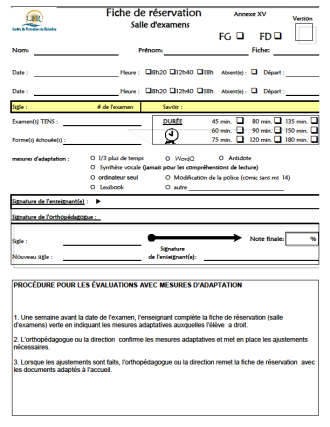 À retenir
Il est important de s’assurer que sans l’utilisation de la mesure d’adaptation, il serait impossible pour l’apprenant de répondre aux exigences des tâches à réaliser*, donc d’atteindre le seuil de réussite.














* Considérations pour établir les mesures d’adaptation à mettre en place en situation d’évaluation. Mai 2011
En résumé, qui fait quoi?
Apprenant qui arrive directement du secteur des jeunes
Tel que mentionné au chapitre 5.1 du guide de la sanction 2012, il est convenu que les mesures autorisées à la formation générale des jeunes ne sont pas automatiquement les mêmes en FGA et en FP. 
Par contre,
nous optons pour une intervention préventive de premier niveau. C’est-à-dire…
Apprenant qui arrive directement du secteur des jeunes
La direction fait une demande à l’école de provenance du secteur des jeunes pour que le dossier d’aide nous soit acheminé le plus rapidement possible.
Si l’apprenant avait des mesures d’aide, nous en informons les enseignants de l’apprenant (annexe 9) pour qu’ils puissent porter une attention particulière de façon à détecter des difficultés persistantes qui pourraient nuire à la progression des apprentissages.
Les enseignants pourront ainsi commencer à élaborer le dossier de l’adulte ayant des besoins particuliers.
Annexe 9
En conclusion
Je garde toujours en tête que les mesures d’adaptation devront permettre à l’apprenant de faire la réalisation et la démonstration de ses apprentissages. 
Celles-ci ne doivent jamais diminuer le niveau des exigences établies ni toucher les savoirs essentiels à apprendre. 
En d’autres mots, même s’il y a des mesures d’adaptation, nous devons être capables d’évaluer le niveau de maîtrise des apprentissages chez l’adulte.